Конденсатори
Конденсатор - система з двох                   чи більше електродів, які розділені діалектриком, товщина якого менша у порівнянні з розміром обкладок.
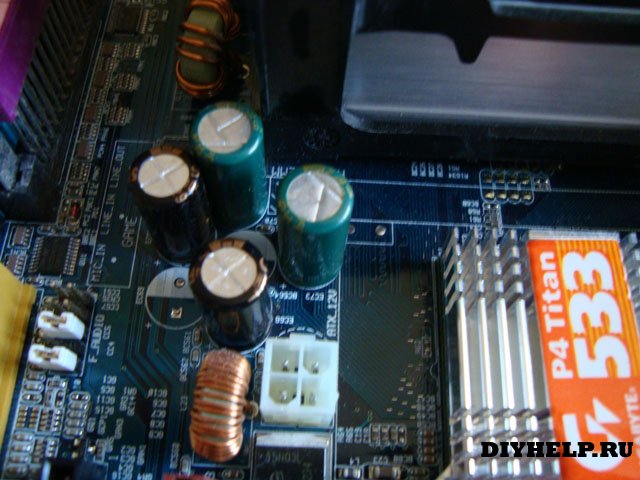 За будовою конденсатори бувають:
Паперові
Слюдяні
Керамічні 
Електролітичні
У 1745 році в Лейдені німецький фізик Евальд Юрген фон Клейст та голландський фізик Пітер ван Мушенбрук створили перший конденсатор – “лейденську банку”
Умовні графічні позначення
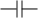 Конденсатор  сталої ємності.
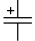 Поляризований конденсатор.
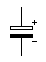 Поляризований електролітичний конденсатор
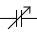 Підлаштувальний конденсатор змінної ємності.
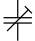 Конденсатор змінної ємності.
З’єднання конденсаторів
У багатьох випадках, щоб отримати потрібну електороємність, конденсатори з’єднують у групу, яка називається батареєю.
З’єднання існують паралельні  і послідовні
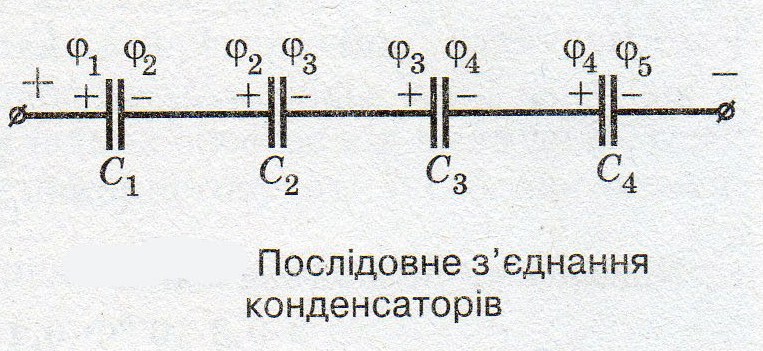 Приклади                                   маркування            конденсаторів
Найпростіший конденсатор в вигляді паралельних пластин.
Зовнішній вид конденсаторів
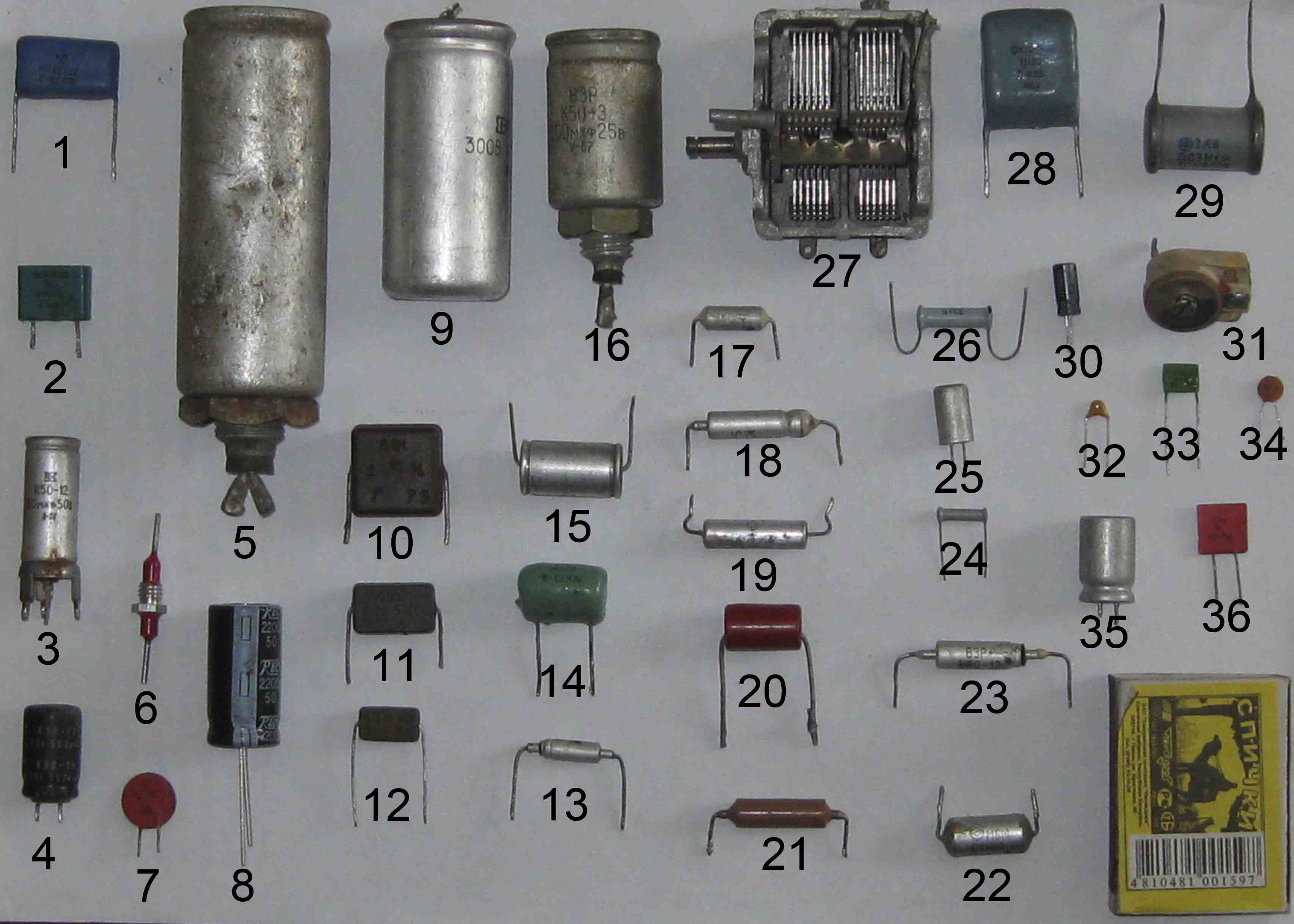 Різні види конденсаторів
Вакуумний конденсатор сталої ємності ( 12пФ, 20 кВ )
Керамічний конденсатор сталої ємності.
Конденсатор поверхневого монтажу ( SMD ) на платі, маккрофотографія
Оксидо-електролітичний конденсатор
Керамічний конденсатор підналаштування
Сучасний електролітичний конденсатор.
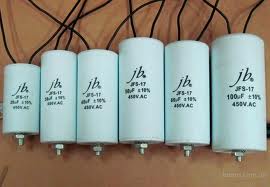 Застосування конденсаторів
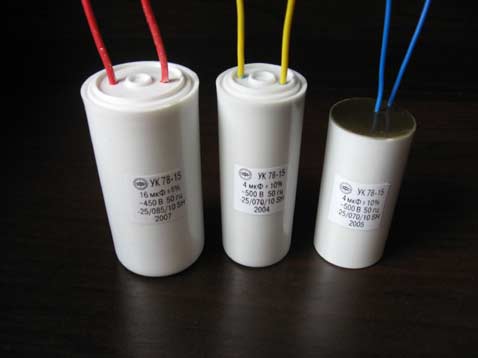 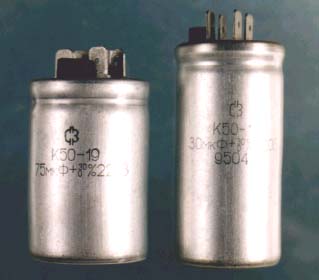 Для запуску електричних двигунів
У лампах денного світла
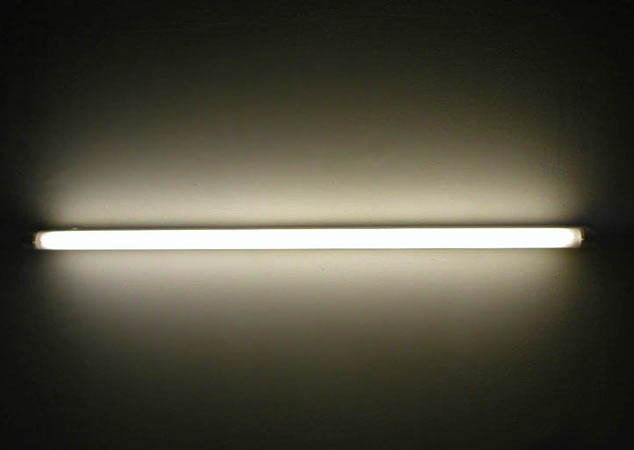 У телевізорах та радіо
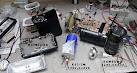 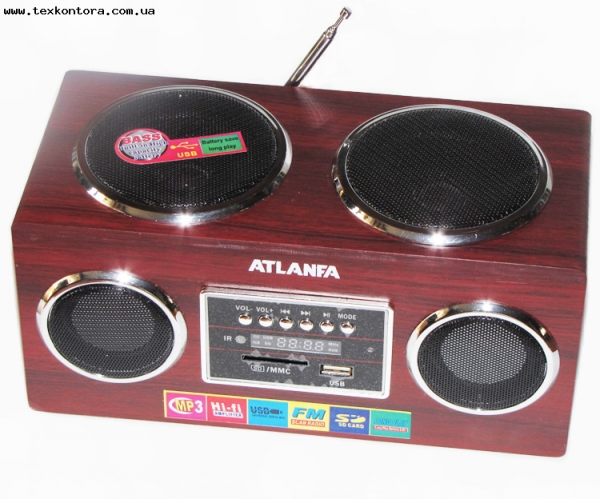 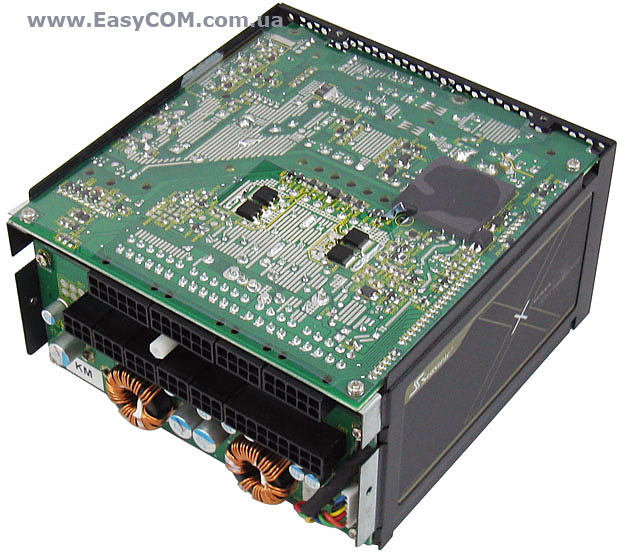 В авто та мототехніці
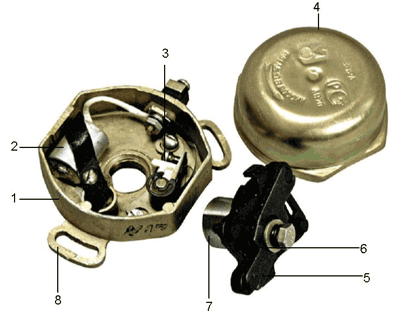 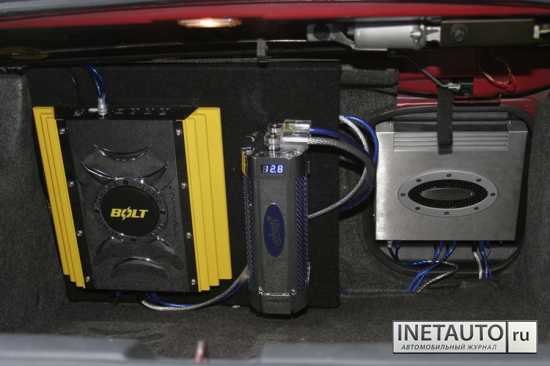 У пультах дистанційного управління
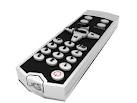 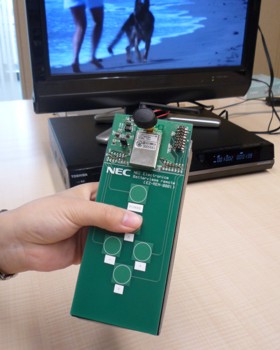 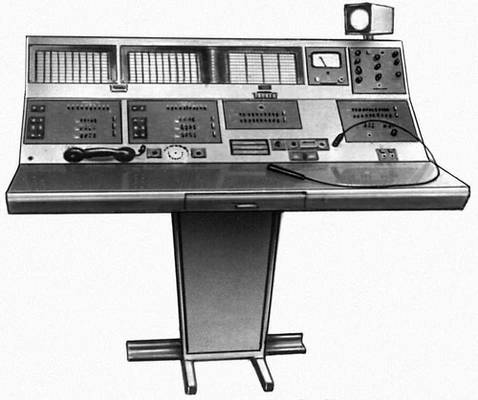 У комп’ютерах
У батарейках
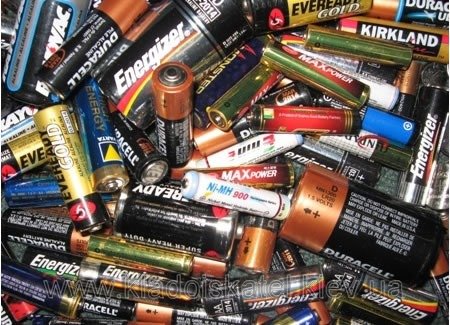